Week 2 College areas (Enfield)
Present one slide at a time, reading for the learners and getting them to mimic. Spell out CVC words using phonics and standard letter sounds for Dolch words. Use this activity as a diagnostic, reading one letter at a time, asking them to repeat and say and write the letters on A4 paper, and to show you, then moving onto the words and pronunciation. After a length of drilling, hand out the worksheets and ask them to complete the first column, writing down each word as you say it. 

Use the arrows on the keyboard to move forward or click the buttons. Press F5 on the keyboard to start the slideshow.
end show
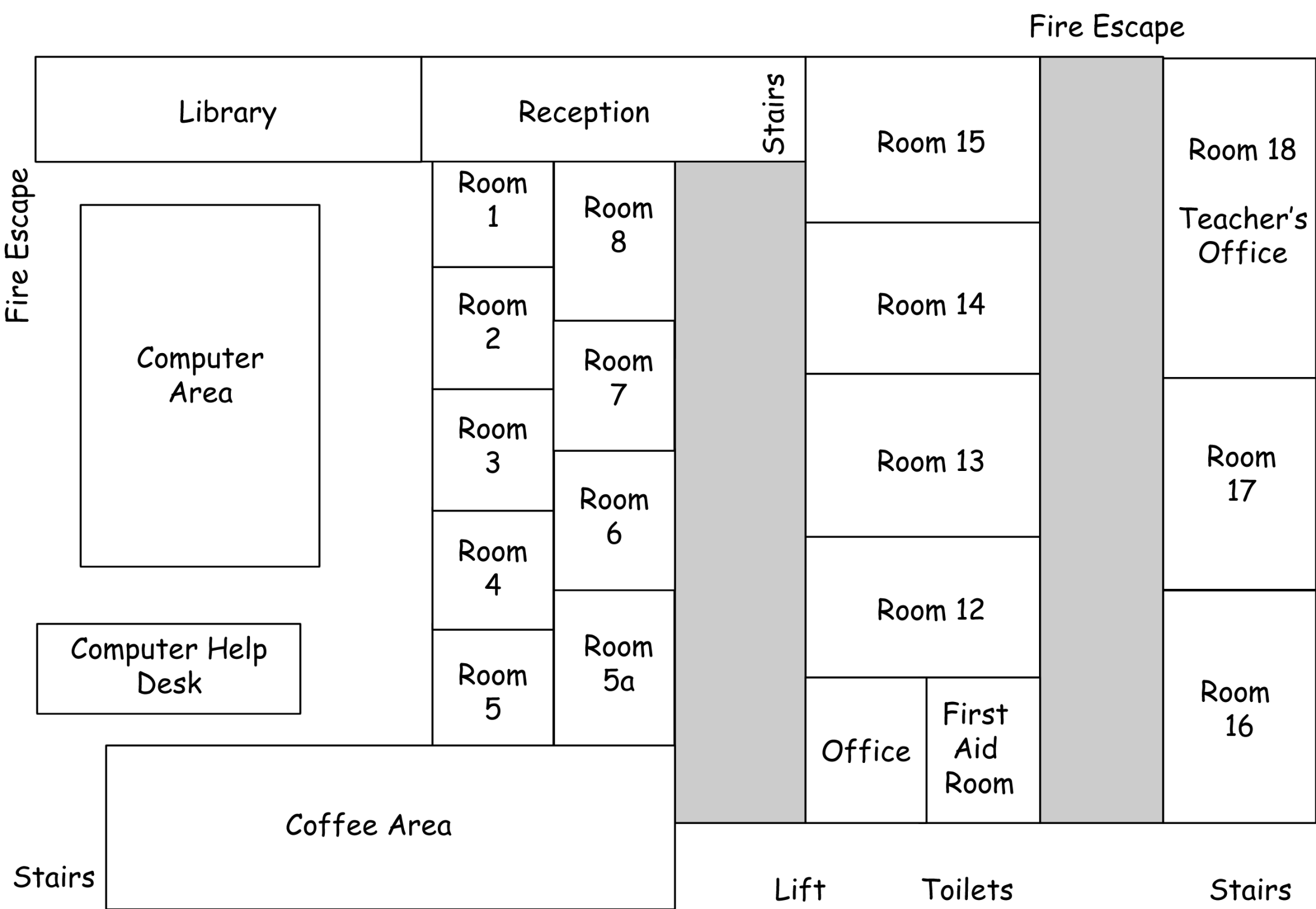 reception
10
8
6
5
4
3
1
2
7
9
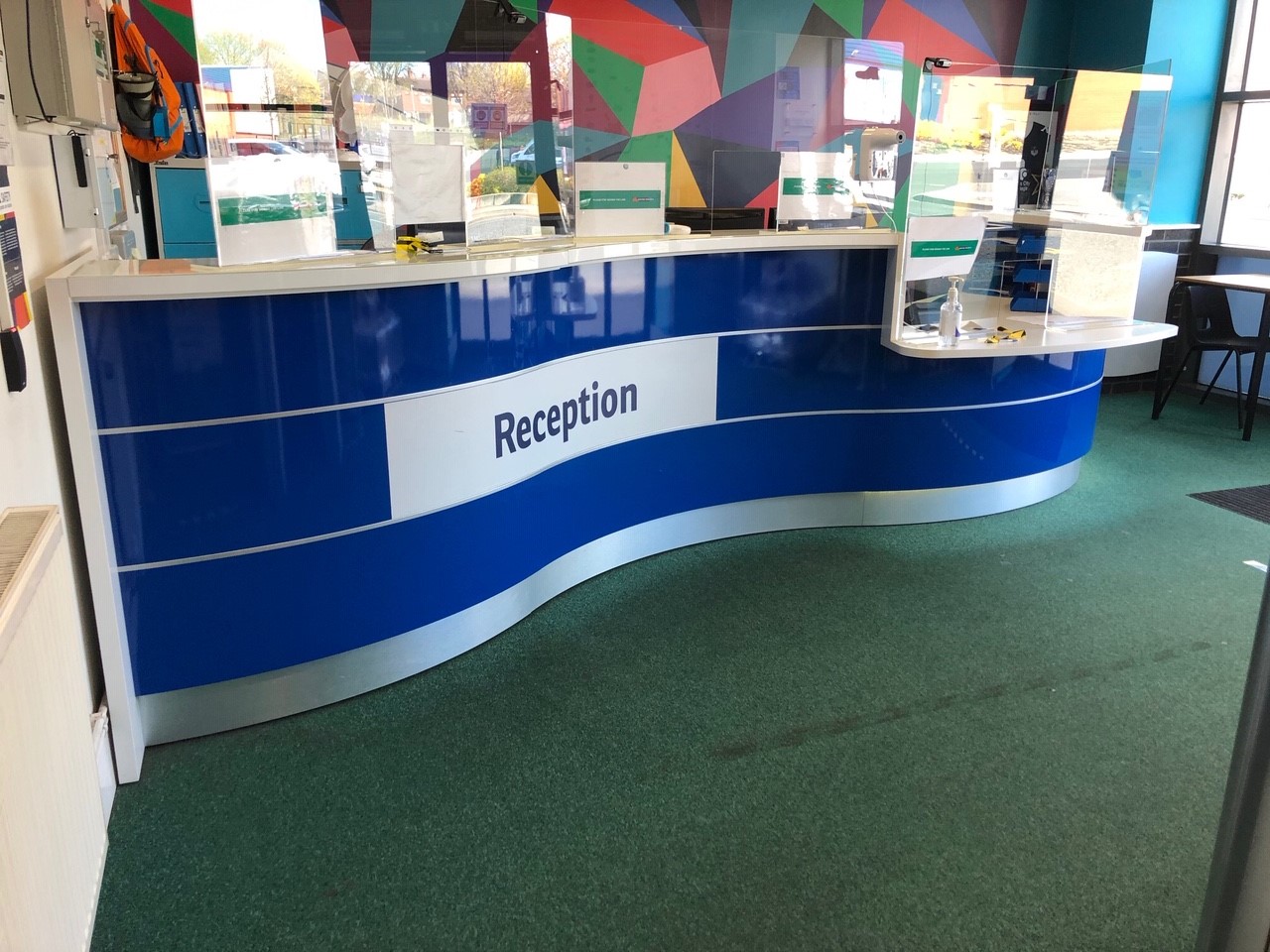 reception
stairs
10
8
6
5
4
3
1
2
7
9
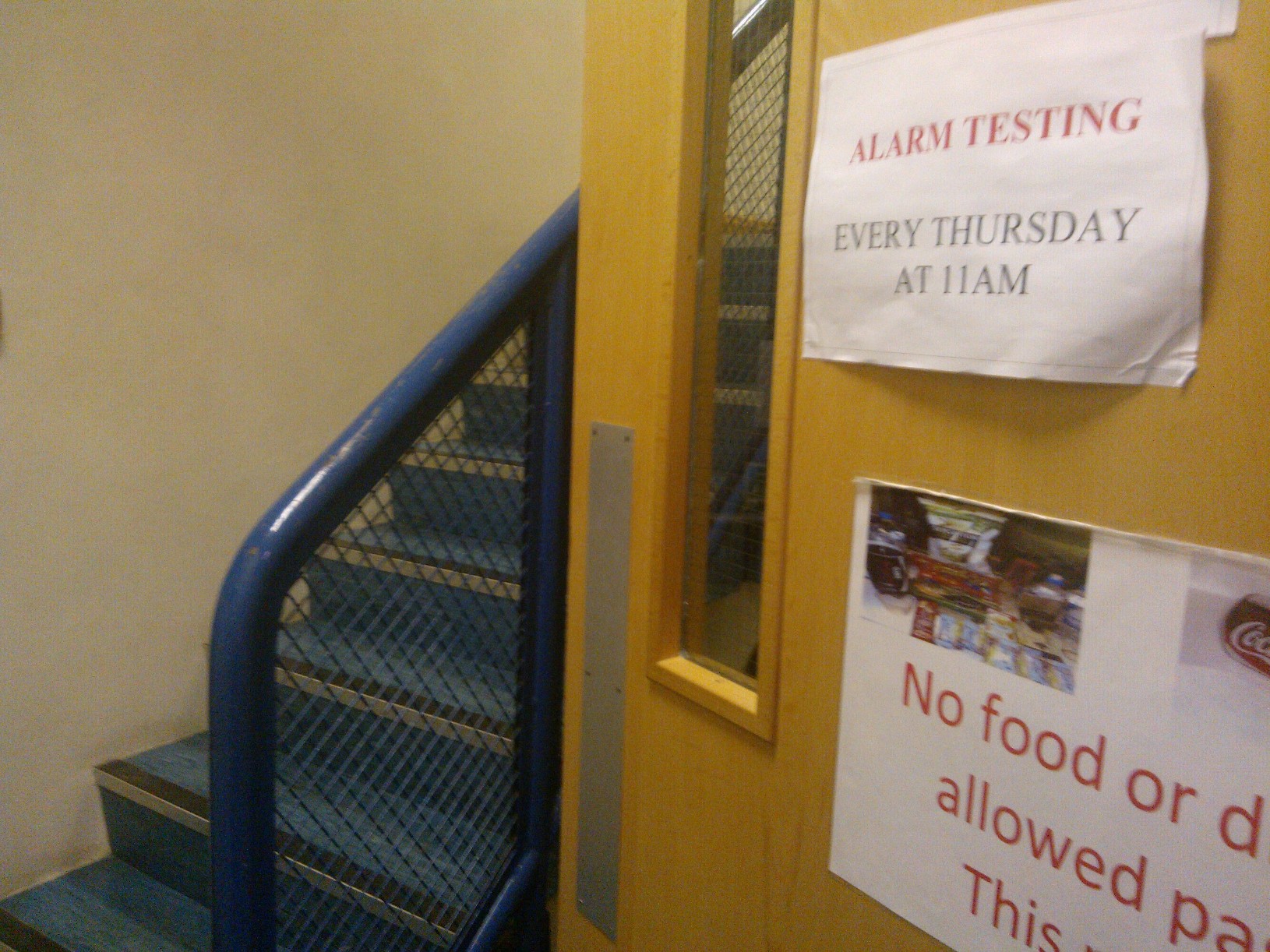 stairs
toilets
10
8
6
5
4
3
1
2
7
9
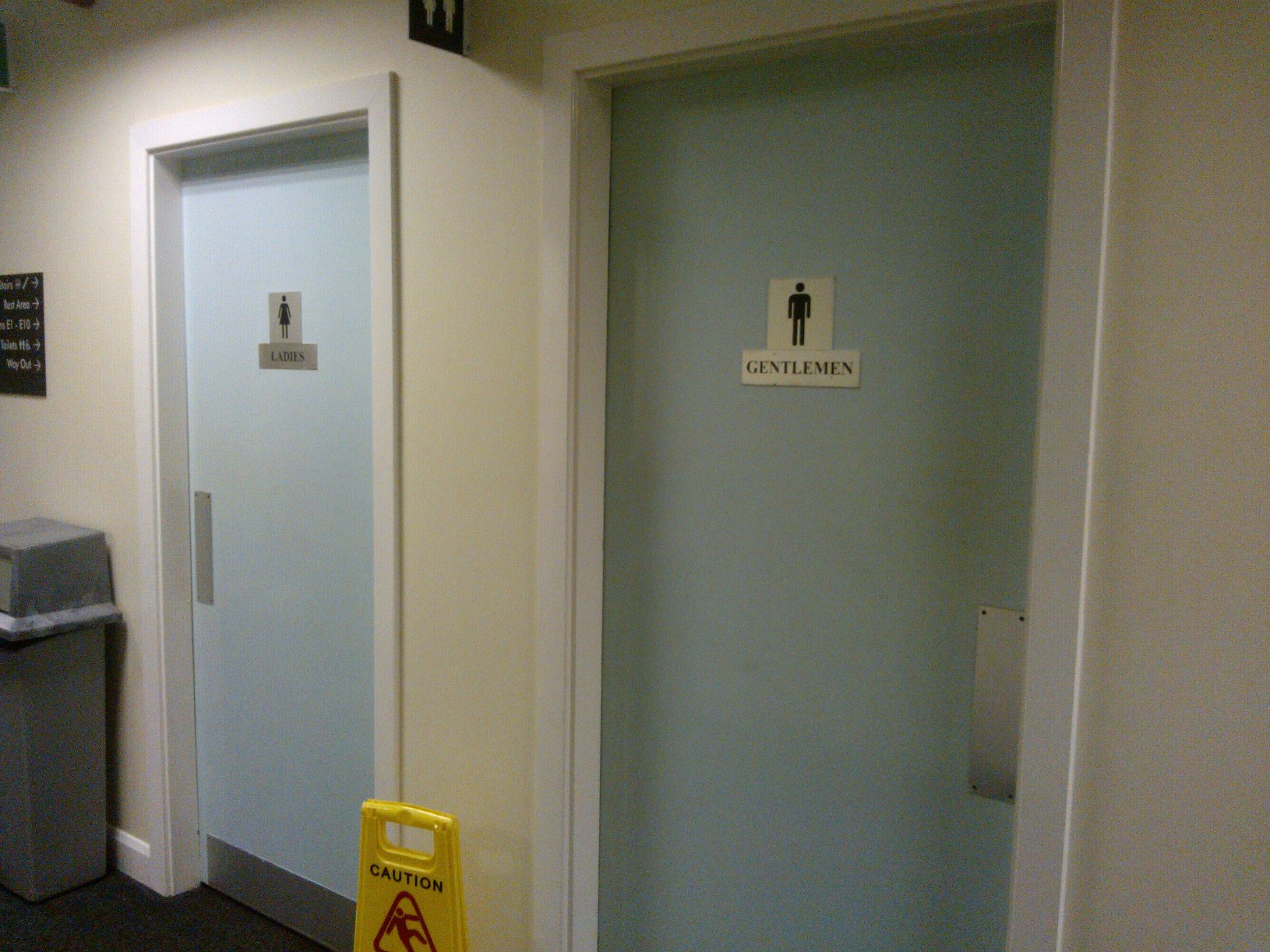 toilets
lift
10
8
6
5
4
3
1
2
7
9
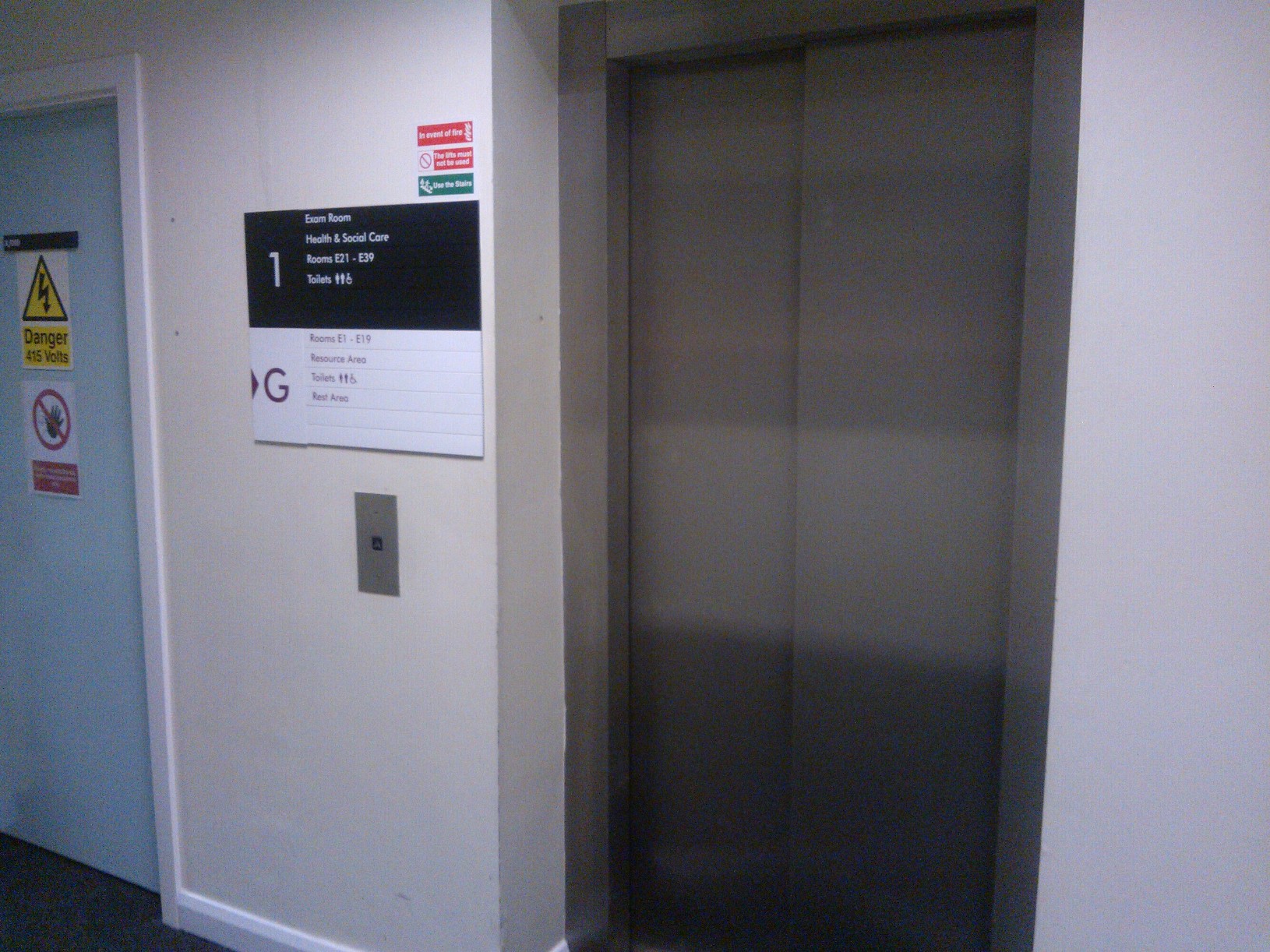 lift
office
10
8
6
5
4
3
1
2
7
9
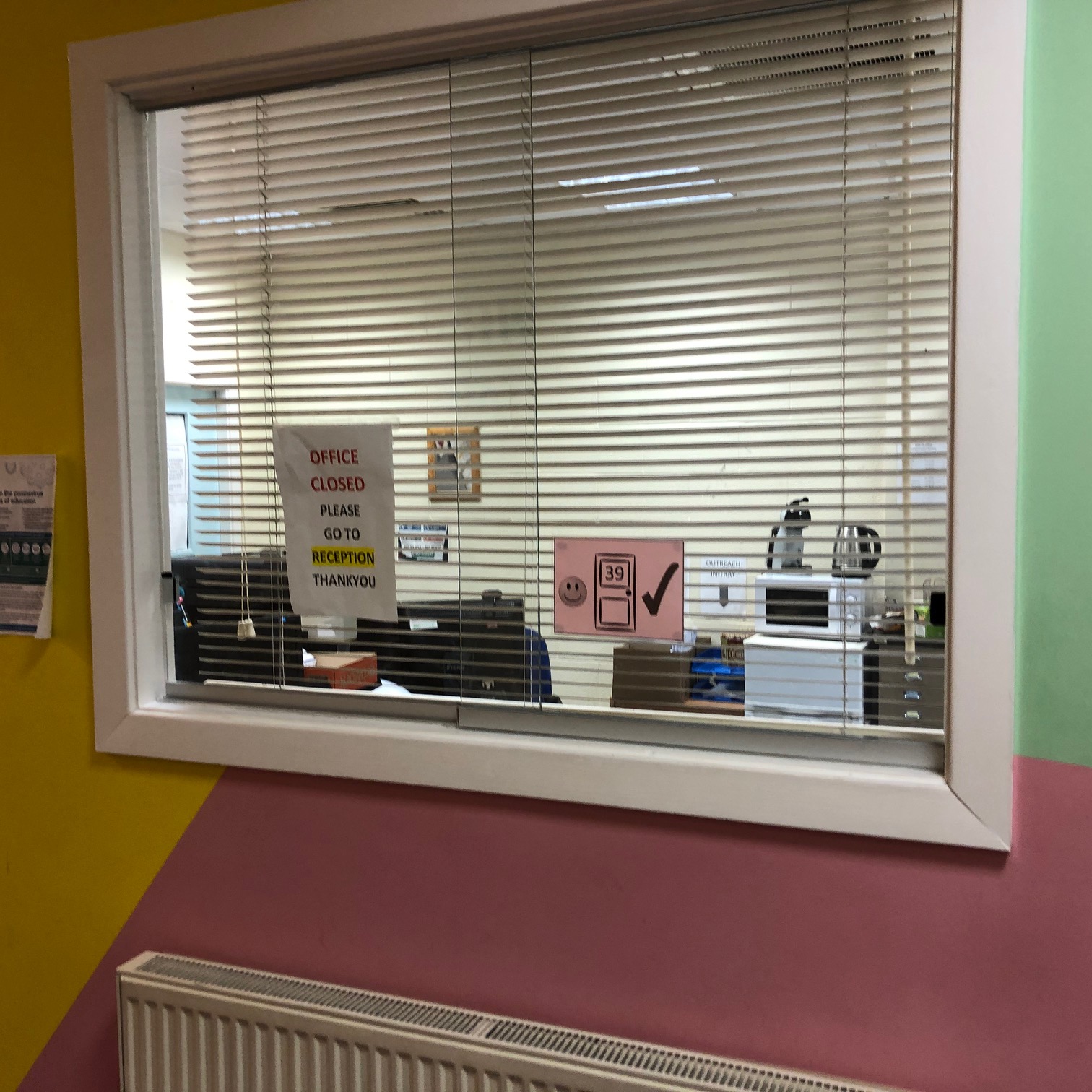 office
coffee area
10
8
6
5
4
3
1
2
7
9
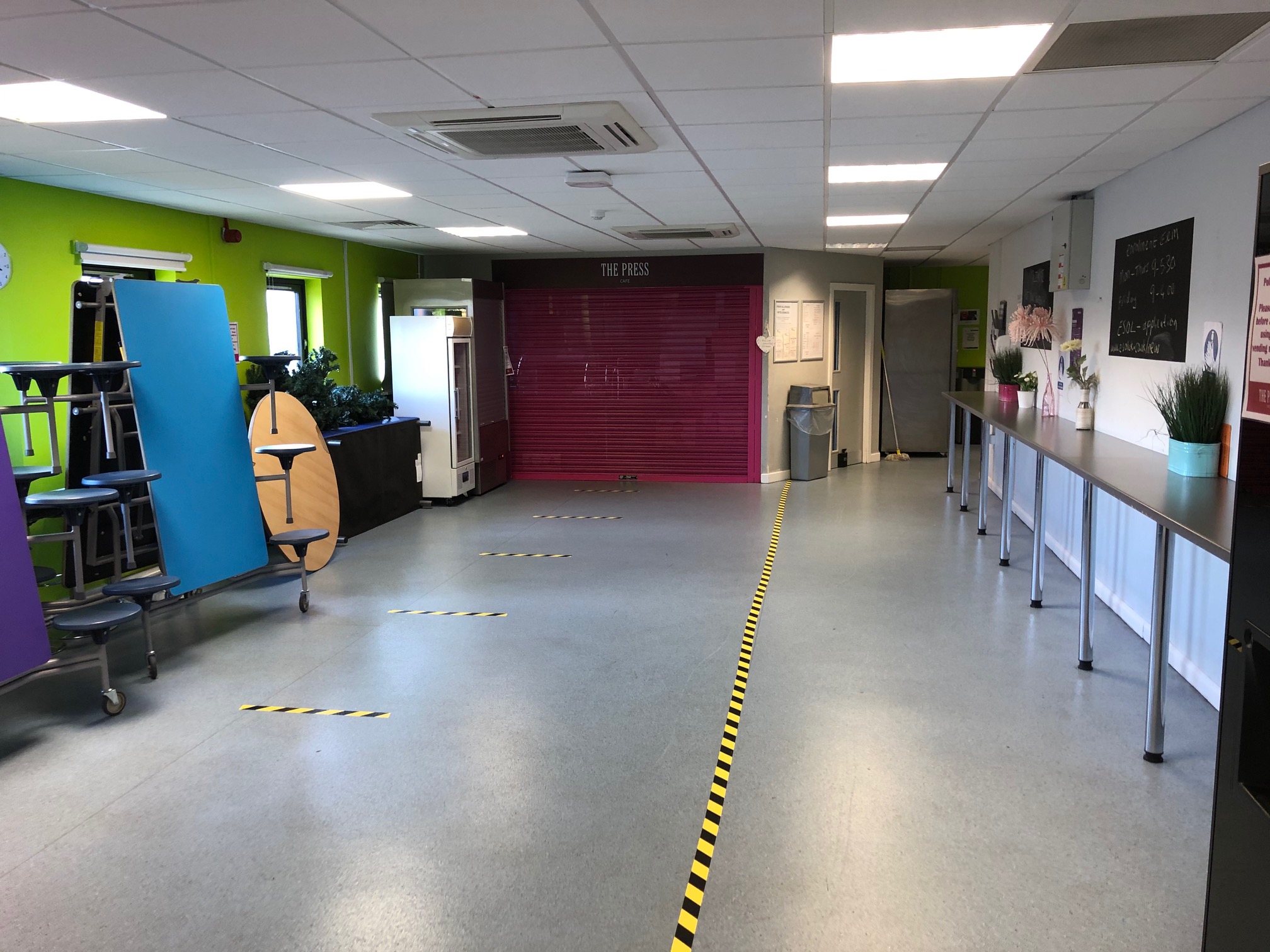 coffee area
cafe
computer area
10
8
6
5
4
3
1
2
7
9
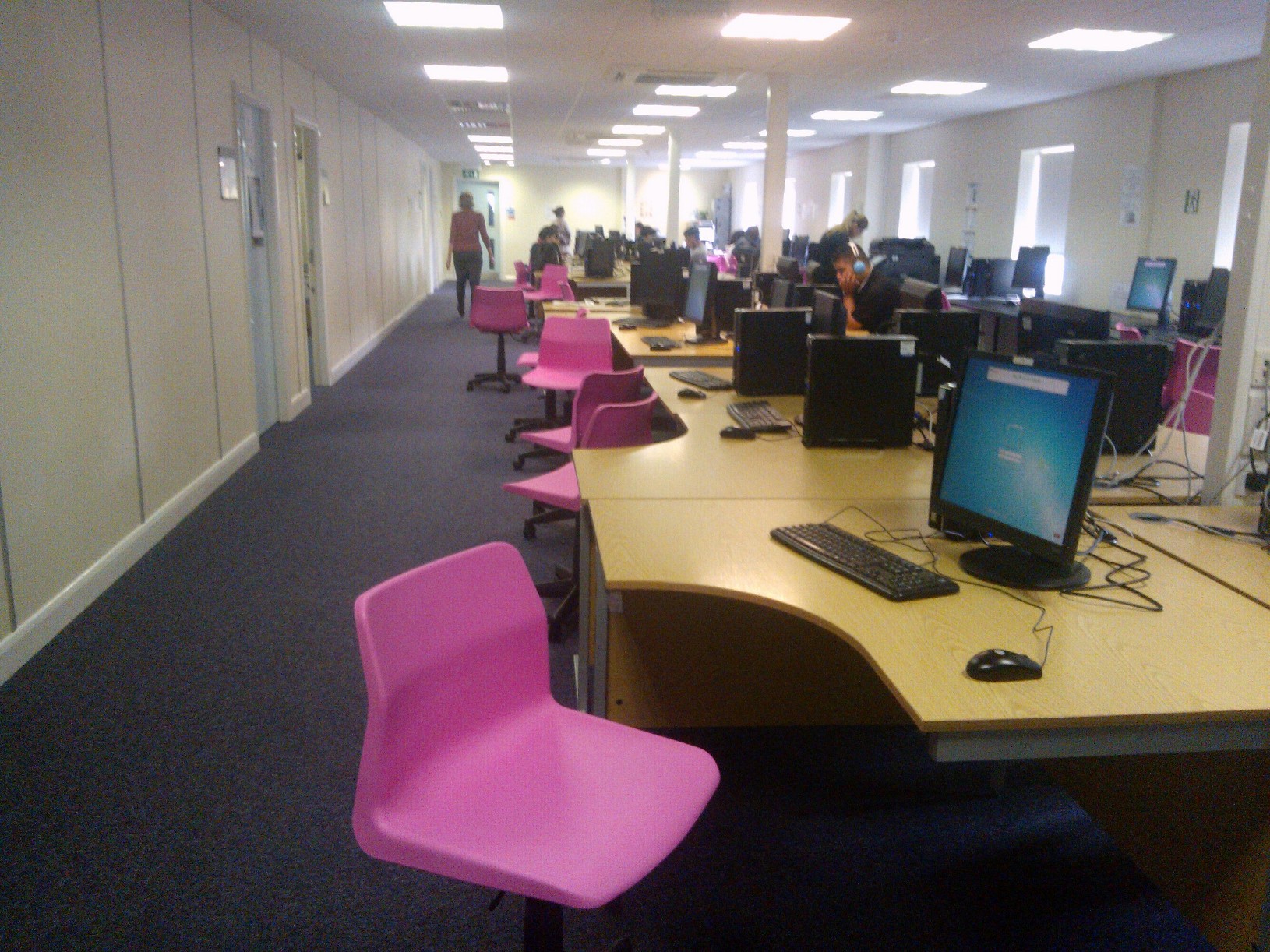 computer area
library
10
8
6
5
4
3
1
2
7
9
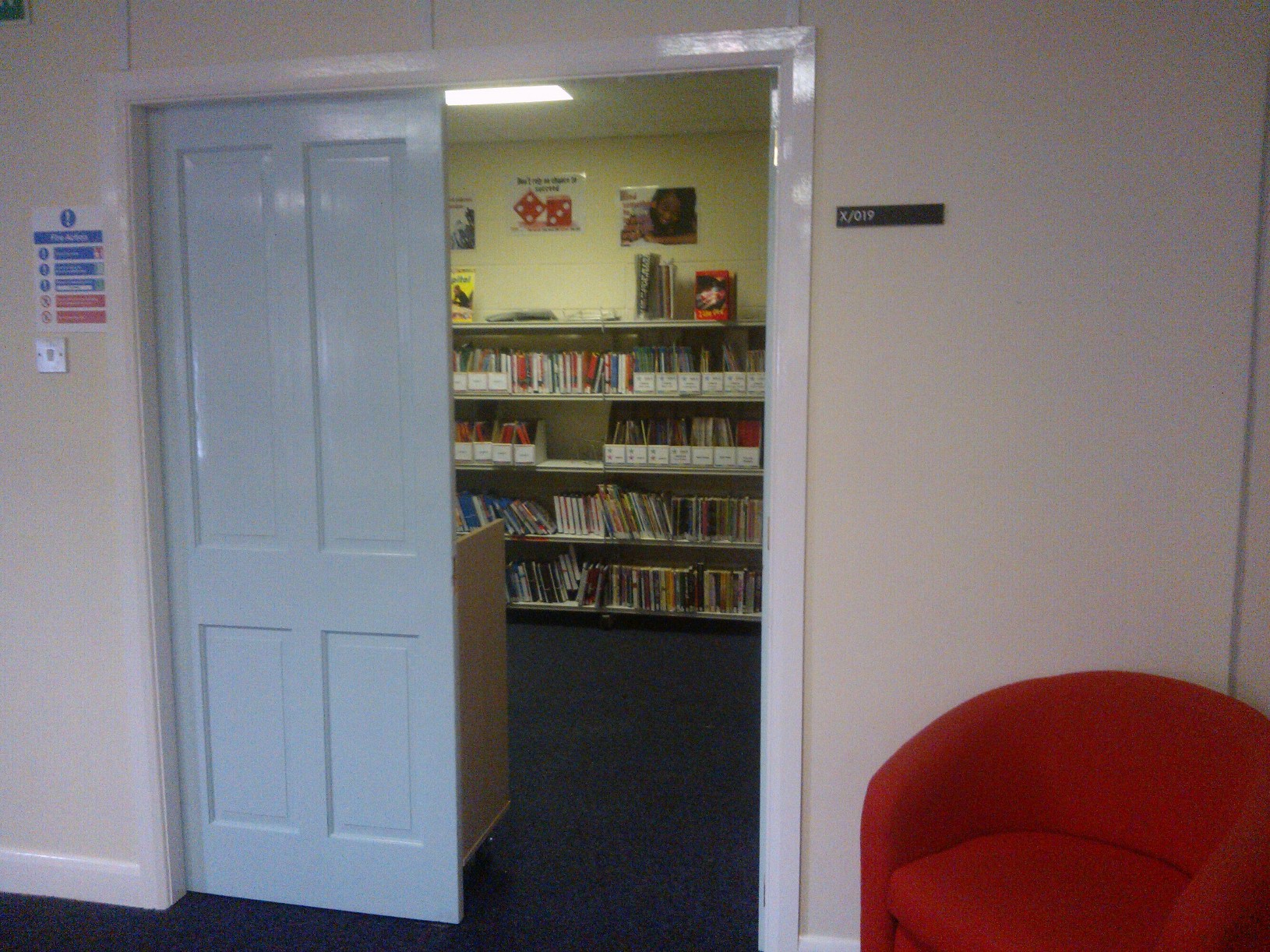 library
here
10
8
6
5
4
3
1
2
7
9
there
10
8
6
5
4
3
1
2
7
9
start again(but faster)
end show
slide 1